Ekonomické informace
Sněm RVŠ
9.února 2023
Lenka Valová
Obsah
Rozpočet 2023
 Stanovisko k návrhu Výzvy MŠMT na 
   podporu studia ukrajinských studentů
Vývoj rozpočtu VŠ
¹Povinné vázání rozpočtu, meziroční nárůst je uveden jak k původním, tak vázaným hodnotám 
²Původní rozpočet navýšen o 500 mil. Kč převodu z roku 2015 a 588 mil. Kč z rezerv MŠMT
³ Odhad
̽  V průběhu roku navýšeno o 450 mil. Kč
Skupina odb. asistenti
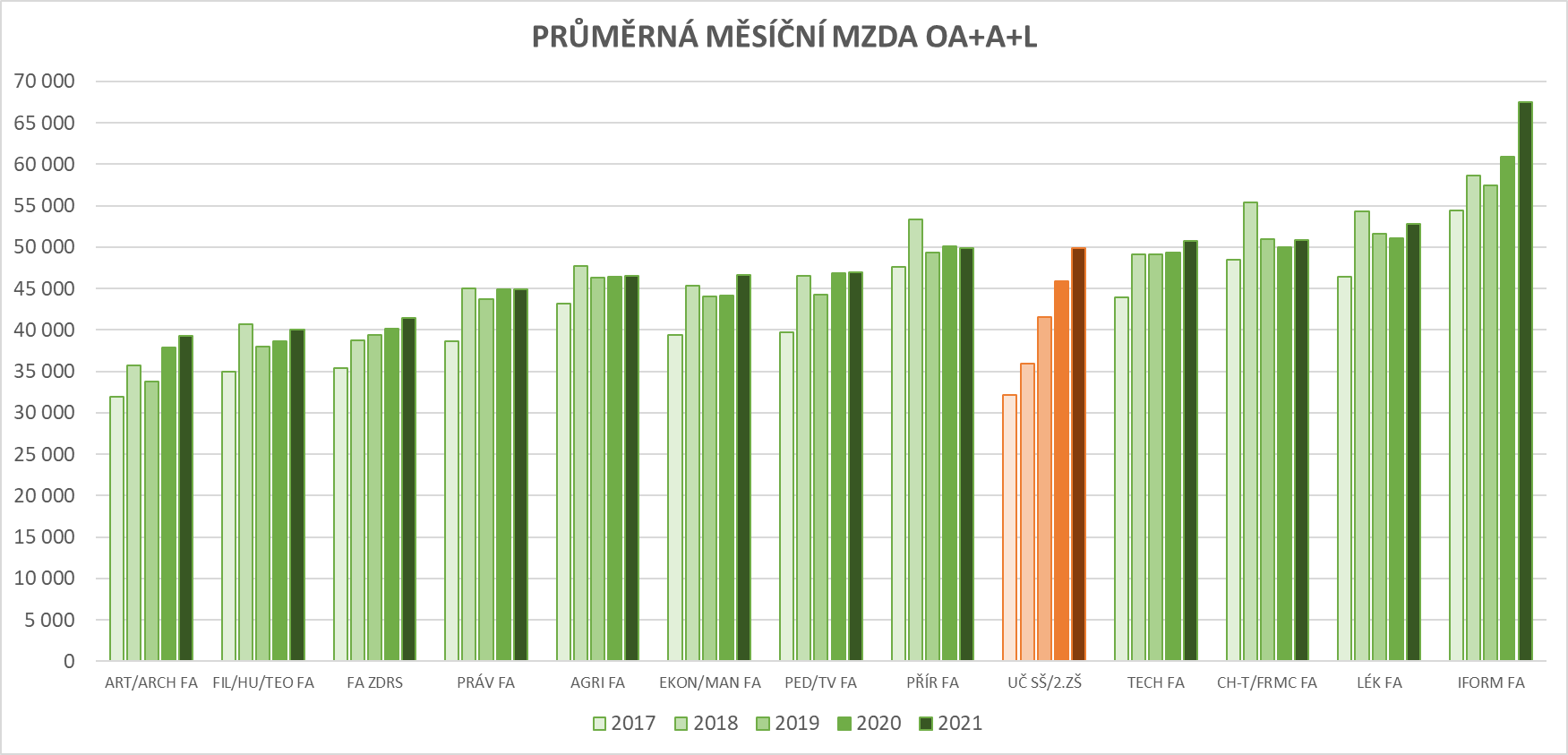 Skupina profesor/docent
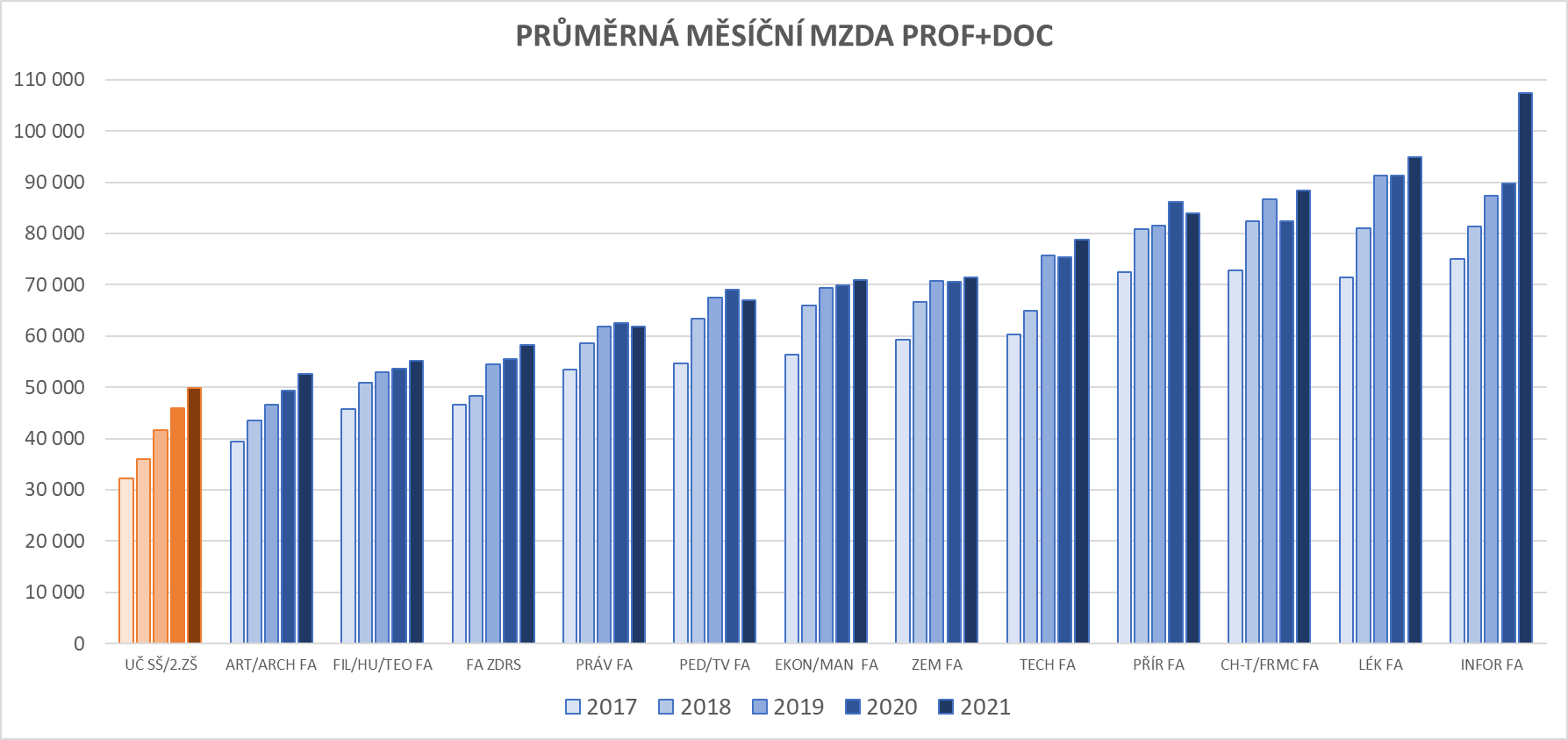 Návrh na usnesení
Sněm RVŠ v návaznosti na svá usnesení k rozpočtu VŠ na rok 2023 důrazně upozorňuje na setrvávající alarmující vývoj podílu rozpočtu VŠ na rozpočtu ministerstva školství a poměru podílu rozpočtu VŠ k HDP. Za posledních 10 let kles podíl rozpočtu VŠ na rozpočtu ministerstva školství z 17,76% na 12,12%, podíl na HDP z 0,55 na O,45; v absolutních číslech pak rozpočet VŠ včetně prostředků na vědu a výzkum vzrostl o 3,7 mld. Kč, zatímco rozpočet regionálního školství vzrostl o 115,8 mld. Kč

Setrvávající stav podfinancování vysokého školství se stále negativněji promítá zejména do mzdové situace pedagogických pracovníků VŠ. Zcela alarmující je pak u těch vysokých škol a fakult, u kterých tvoří příspěvek ministerstva školství na vzdělávací činnost rozhodující část vlastního rozpočtu.

Sněm RVŠ požaduje  jako řešení klesajícího podílu VŠ na rozpočtu ministerstva školství rovnoměrné navázání vývoje podílu rozpočtu VŠ na celkový vývoj rozpočtu ministerstva školství, či fixaci podílu na HDP je výši 0,6%.
Základní kvantitativní údaje
Zdrojem dat jsou výstupy SIMS, vždy k 31. 10 roku předch
Vývoj počtu studentů VŠ
Rozpočtový okruh I
Normativní část rozpočtu
Fixní část - A                      17 965 mil.Kč  =      0%
Výkonová část – K                 4 321                + 13,1%
Společenské priority – P           848                +  1,4%

CELKEM                             23 136               +   2,3%
RO II. Sociální záležitosti studentův tis. Kč
RO III. Rozvoj vysokých škol
RO IV. Mezinárodní spolupráce a            ostatní
Podpora ukrajinských studentůVýzva MŠMT – stanovisko EK RVŠ
Podpora ve výši 200 mil. Kč  navazuje na podporu realizovanou v roce 2022 s tím, že ji lze využít pro všechny ukrajinské studenty zapsané ke studiu na VVŠ v České republice, kteří v důsledku válečného konfliktu nemohou studovat na ukrajinských vysokých školách nebo kteří se v průběhu již probíhajícího studia na VVŠ v ČR z uvedené příčiny dostali do tíživé situace.
Finanční prostředky z poskytnuté podpory lze obecně použít na výdaje, související se studiem nebo pobytem ukrajinských studentů, přičemž jednoznačně preferována je přímá podpora těchto studentů formou stipendií. Podporu lze použít pro studenta s ukrajinským státním občanstvím bez ohledu na typ studovaného studijního programu nebo formu studia. Podmínkou v případě adresné podpory konkrétnímu studentovi je ověření potřebnosti takové podpory. Toto ověření zajišťuje VVŠ administrativně přijatelným dokladovatelným způsobem (záznam o akceptaci žádosti o podporu, záznam o výsledku pohovoru apod.)
Podporované činnosti:
stipendijní podpora pokrytí životních nákladů po dobu studia na veřejné vysoké škole   na území České republiky;
podpora studia v bakalářských, magisterských nebo doktorských studijních programech v českém i cizím jazyce;
výuka češtiny jako cizího jazyka, pokud je nabízena jako nepovinně volitelný předmět VVŠ, na které studují;
další služby související se studiem (např. služby knihoven, překladatelské služby, nákup literatury, pomůcek apod.);
individuální poradenská podpora;
související administrativní a organizační činnosti;
Podmínky podpory:
částka na stipendia pro ukrajinské studenty bude činit minimálně 80 % celkového objemu přidělených prostředků; z projektu je možné hradit i stipendia studentům jiné národnosti, kteří se budou podílet na podpoře ukrajinských studentů (např. poradenství, buddy systém apod.)
částky jednotlivých stipendií musí odpovídat stipendijnímu řádu VVŠ
v rozpočtu budou osobní náklady (ON) rozděleny na ON na pedagogickou činnost a ON na ostatní činnosti (organizační zajištění, činnosti studijních oddělení, koordinace, ekonomické činnosti apod.)
částka na ON na ostatní činnosti, uvedená v rozpočtu projektu s finančním krytím z podpory, může činit maximálně 5 % výše požadované podpory
Varianty rozpisy alokace
Doporučení EK RVŠ
Požadavek na stanovisko reprezentací ze strany MŠMT do 12.2.
Text výzvy a varianty rozdělení alokace rozeslány členů Předsednictva a EK RVŠ 2.2. s výzvou o reakci do 7.2.
Projednáno na EK RVŠ dne 9.2. s tímto výsledkem:
     - neomezovat podporu pouze na ukrajinské studenty studující na VVŠ, ale s ohledem
       na to, že se jedná o podporu studentů a ne škol, zahrnout i studenty SVŠ, které i
       když většina z nich působí na bázi soukromého práva takto  vykonávají nepochybně
       veřejně prospěšnou činnost
    - s podmínkami čerpání prostředků podpory – minimálně 80% na stipendia a maximálně 5% na ostatní ON
      vysloven souhlas
    - výzva by měla implicitně stanovit, zda se vztahuje i na tzv. krátkodobé pobyty studentů tak, jak
      tomu bylo v roce 2022
     - výběr varianty rozdělení alokace nebyl jednoduchý, nicméně doporučujeme udržet jako hlavní     
       důvod podpory válečnou situaci – tedy kritérium studentů se statutem uprchlíka – varianta č. 8 s tím, že
       doporučujeme provedení kontroly počtu studentů  s tímto statutem na jednotlivých školách.